Learning Intention:

Analyse evidence from longitudinal studies showing changes that occur in marine environments, e.g. satellite imagery, aerial photography, field research
Success Criteria:

Complete Marine Education 
worksheet ’11. Information in 
Imagery’
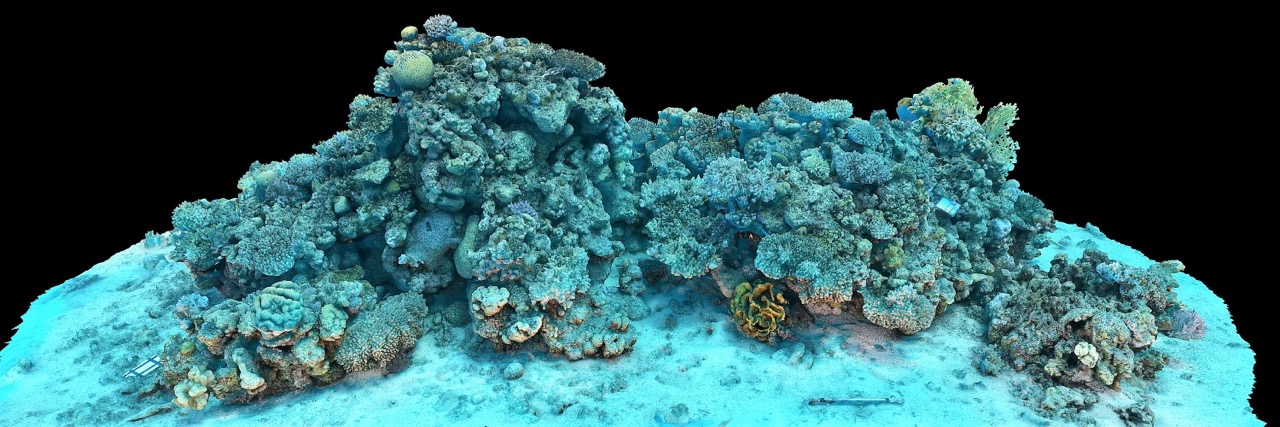 [Speaker Notes: Image: https://sketchfab.com/blogs/community/underwater-imaging-for-coral-reef-3d-mapping/]
Topographic map
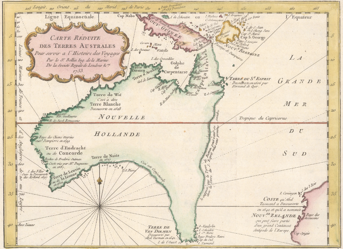 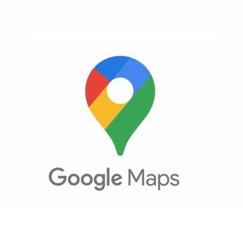 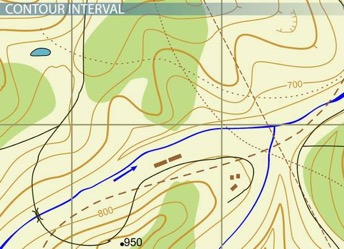 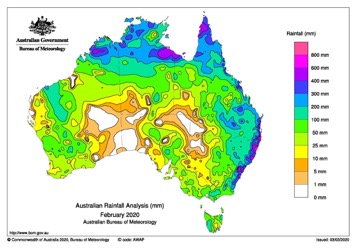 1753
Question – Why do you use a map?

Question – Why might an environmental scientist use a map?
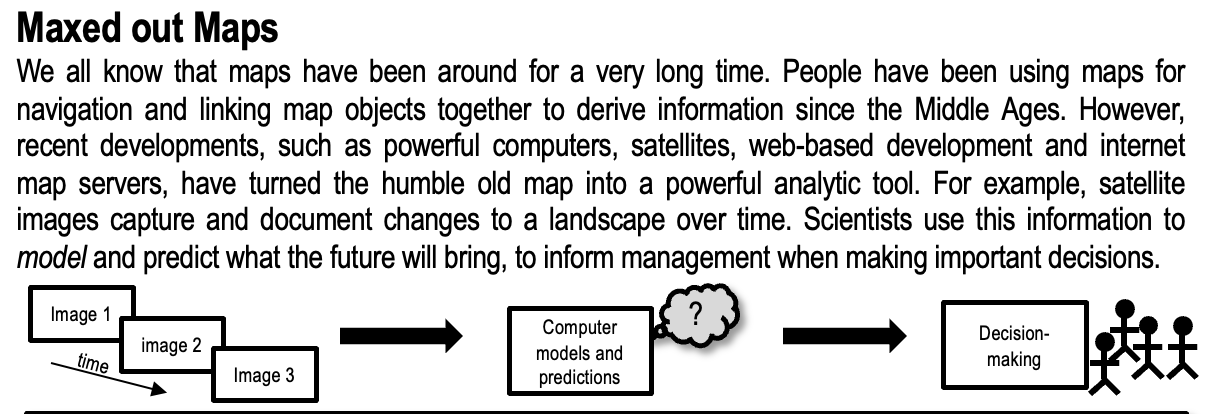 “If you can’t map it, you can’t manage it”
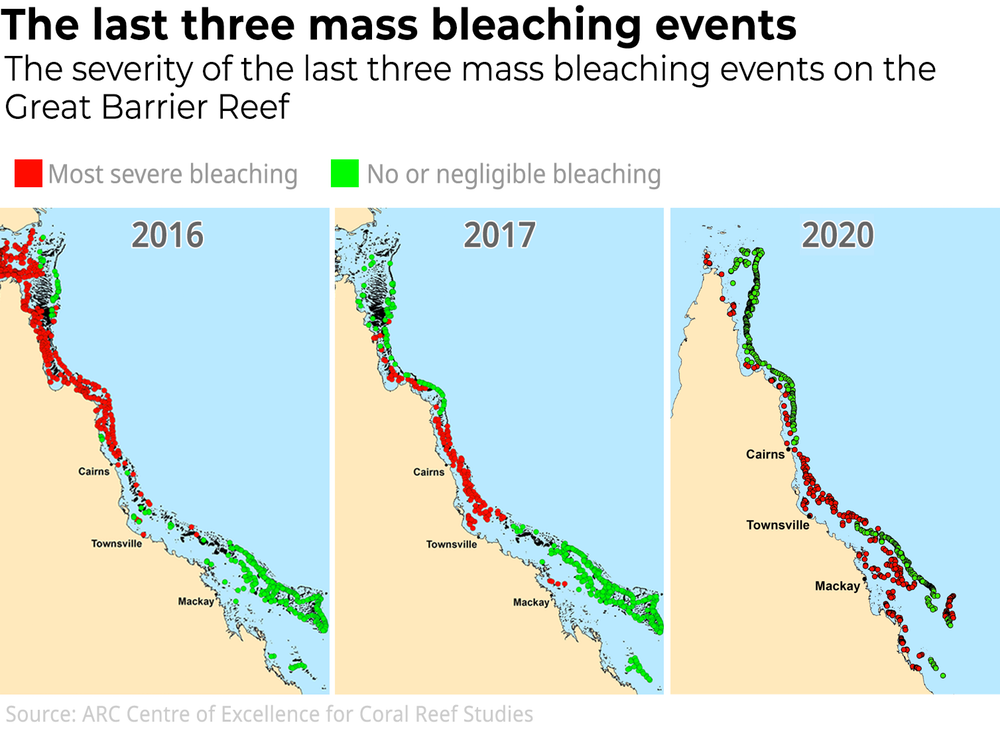 Spatial 
AND 
temporal information
Spatial = location
Temporal = time
[Speaker Notes: Image: https://arstechnica.com/science/2020/04/great-barrier-reef-survey-what-we-saw-was-an-utter-tragedy/]
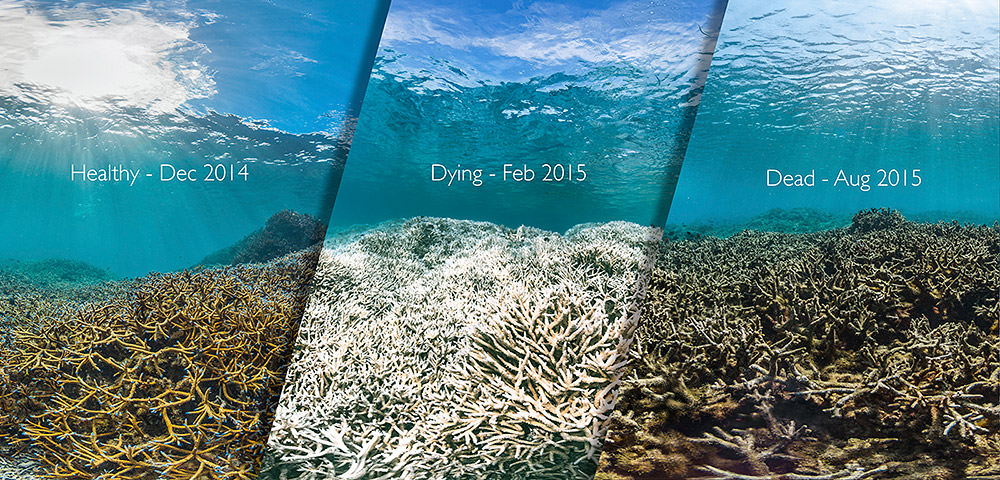 Before it hit Australia, mass bleaching was recorded in coral reefs of American Samoa between 2014 and 2015. Photo: XL Catlin Seaview Survey
[Speaker Notes: Image: https://sanctuaries.noaa.gov/news/jun16/how-is-coral-bleaching-affecting-sanctuaries.html]
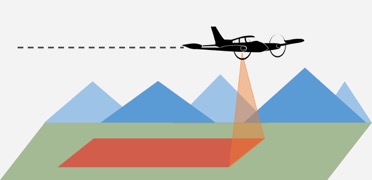 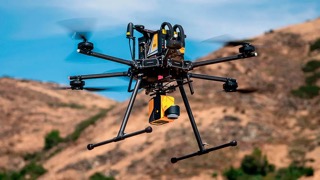 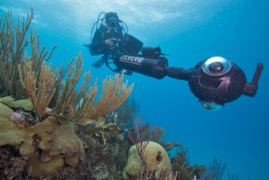 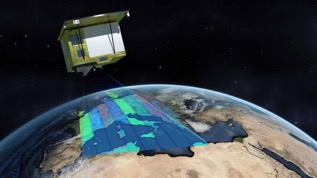 Question – How do we obtain the information to make a map?
Aerial photography

e.g. LIDAR
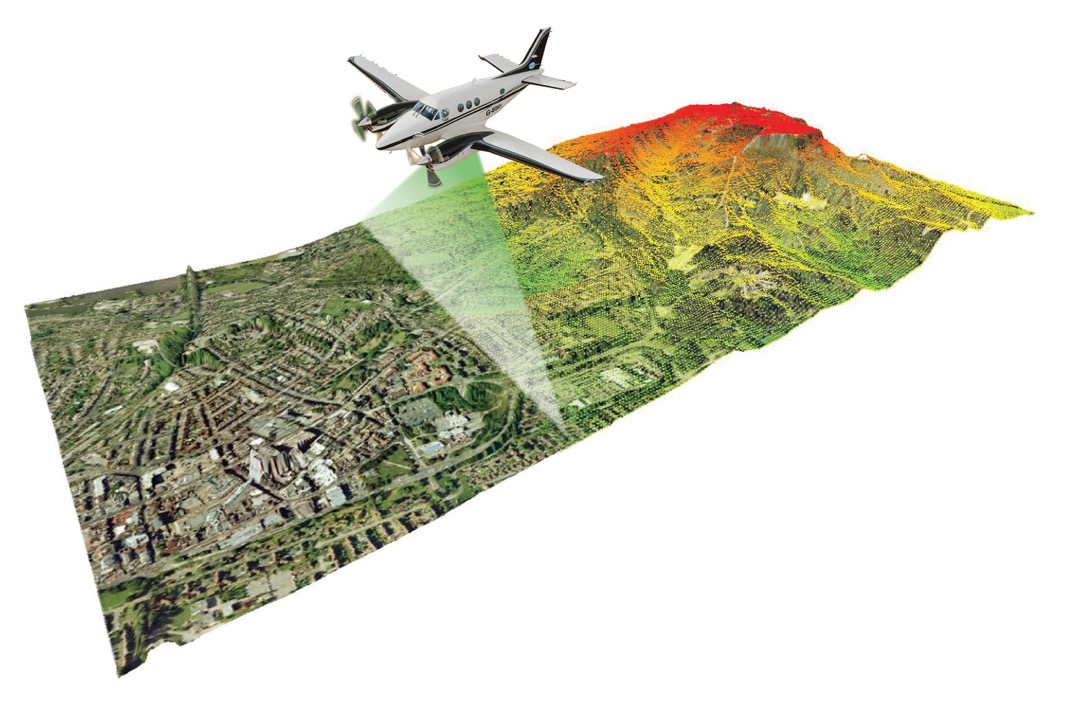 a remote sensing method 
used to examine the surface 
of the Earth.
LIDAR
Light Detection and Ranging 
a.k.a. laser scanning
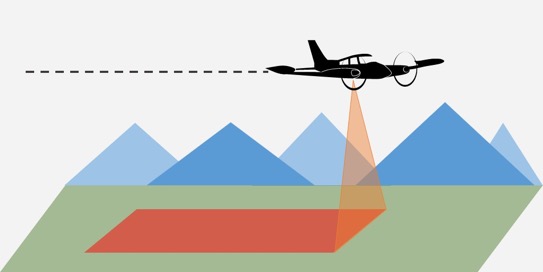 uses reflected light off objects as a kind of visual sonar
[Speaker Notes: Image: https://www.reddit.com/r/flightsim/comments/h8om3d/i_think_the_future_of_mfs2020_scenery_is_lidar/?rdt=65531]
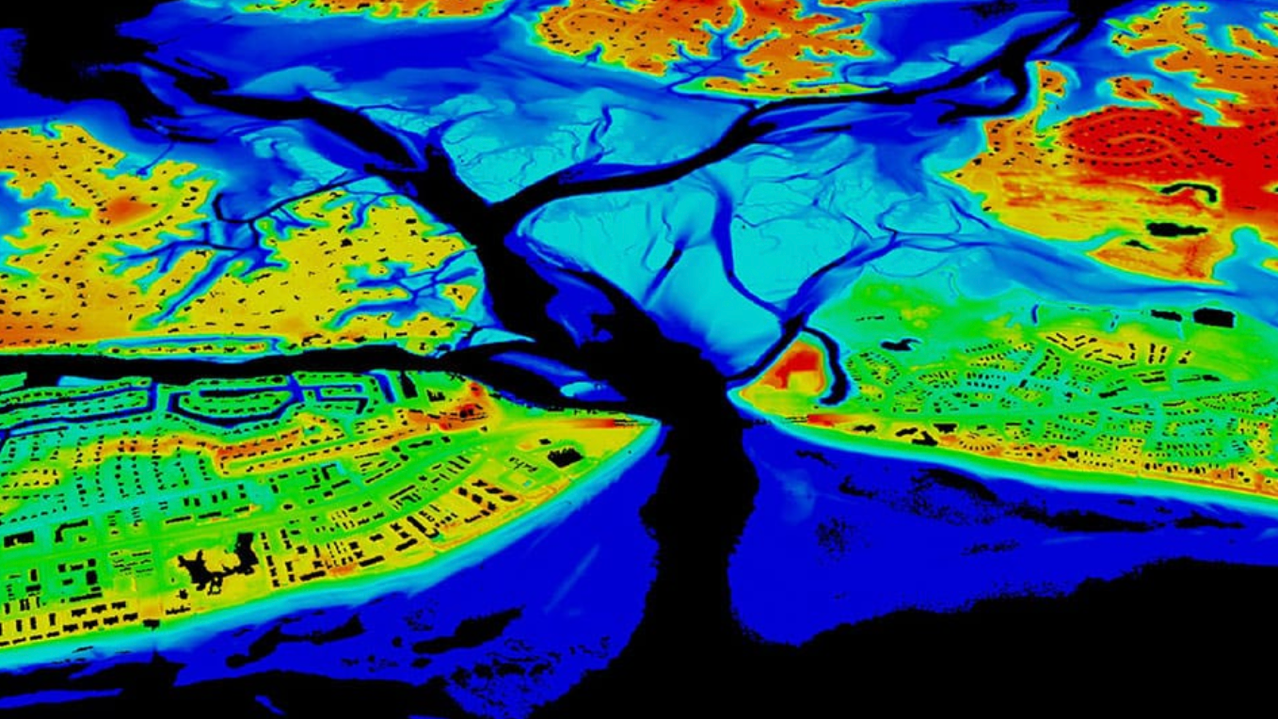 [Speaker Notes: Image: https://oceanservice.noaa.gov/facts/lidar.html]
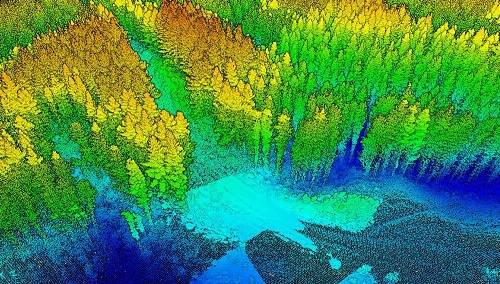 LIDAR forest data
[Speaker Notes: Image: https://gogeomatics.ca/a-japanese-perspective-lidar-forest-data-for-resource-analysis-in-japan/]
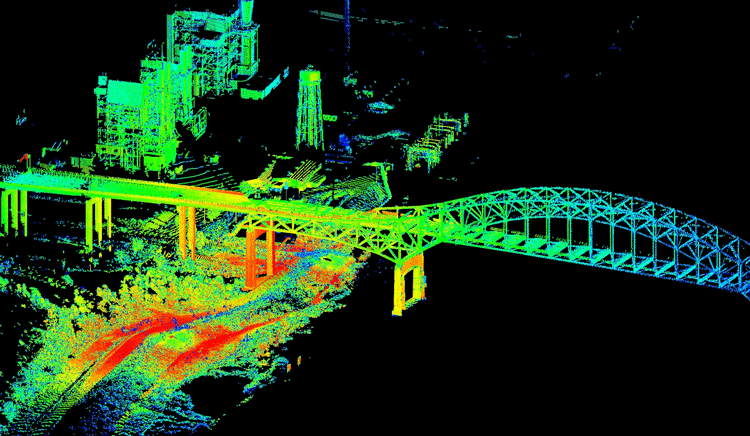 [Speaker Notes: https://www.geographyrealm.com/lidar/]
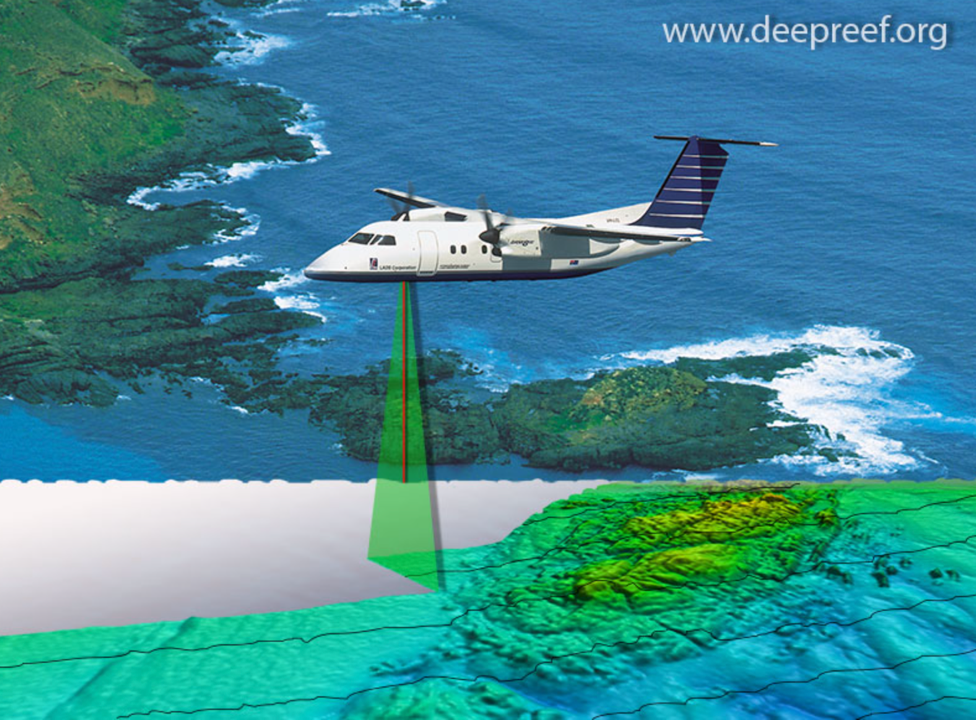 The LIDAR sensor uses the time it takes for each pulse to return to the sensor to calculate the distance it travelled (and hence depth or altitude)
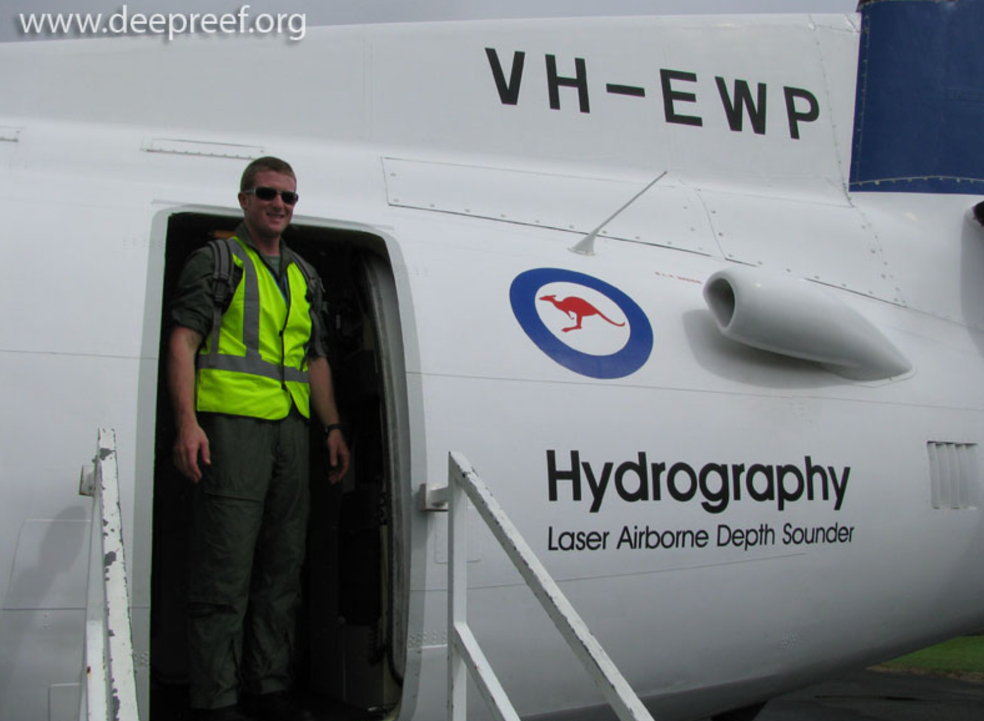 This aircraft is a Fokker F27.

It has been used many years by the Royal Australian Navy LADS Flight team to conduct LIDAR hydrographic surveying
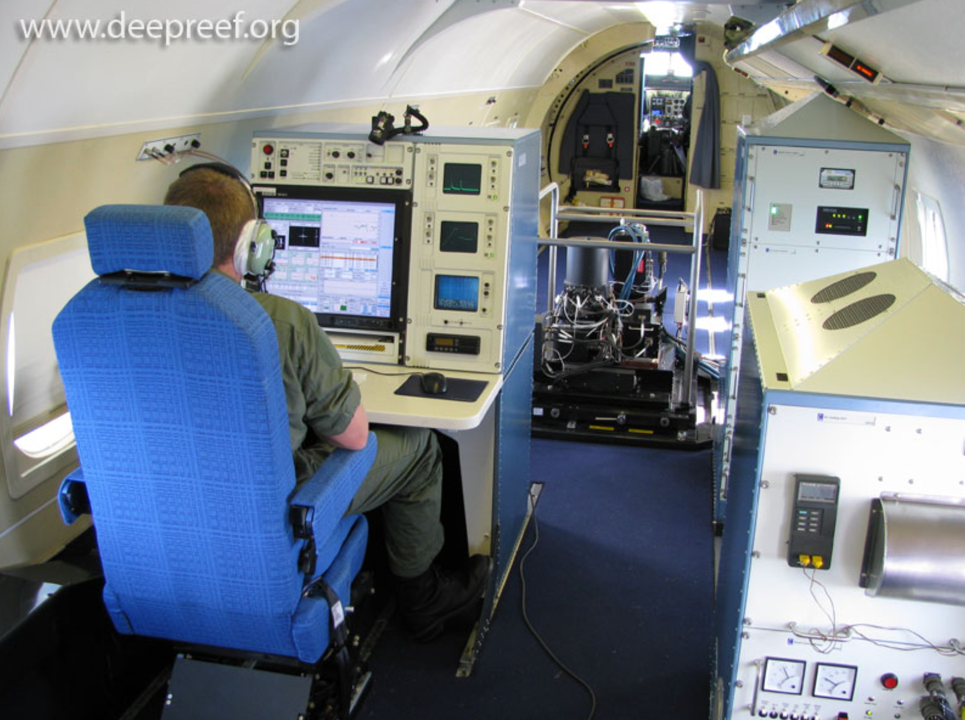 Many of the navigational charts in use for the Great Barrier Reef were surveyed using this aircraft.

Note: In late 2009, 
a newer Dash 8 aircraft replaced the 
Fokker F27.
[Speaker Notes: Image: https://www.deepreef.org/2009/10/01/lidar/]
Lidar mapping on the Great Barrier Reef
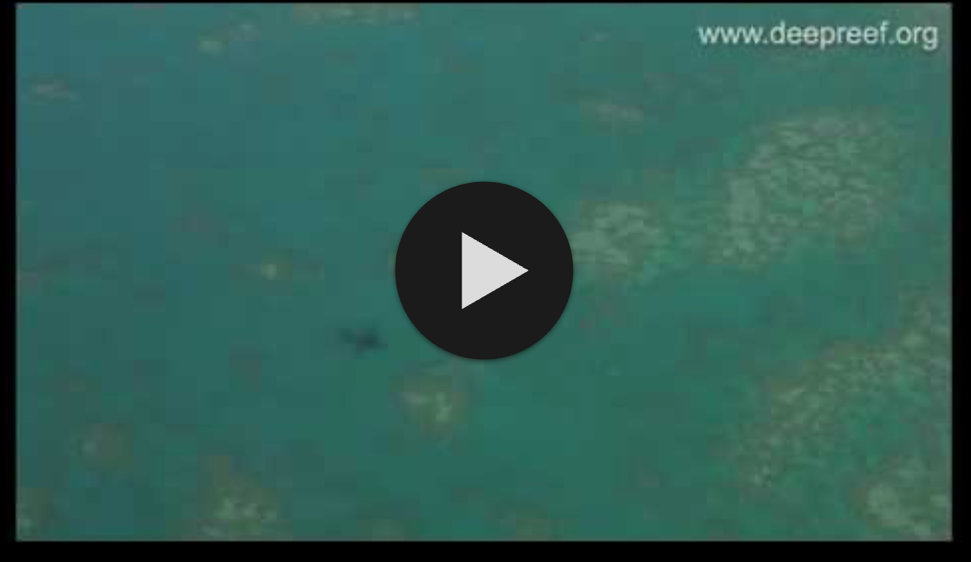 Play video: https://www.youtube.com/watch?v=5Knp_mg5Cw0&t=2s
[Speaker Notes: https://www.youtube.com/watch?v=5Knp_mg5Cw0&t=2s]
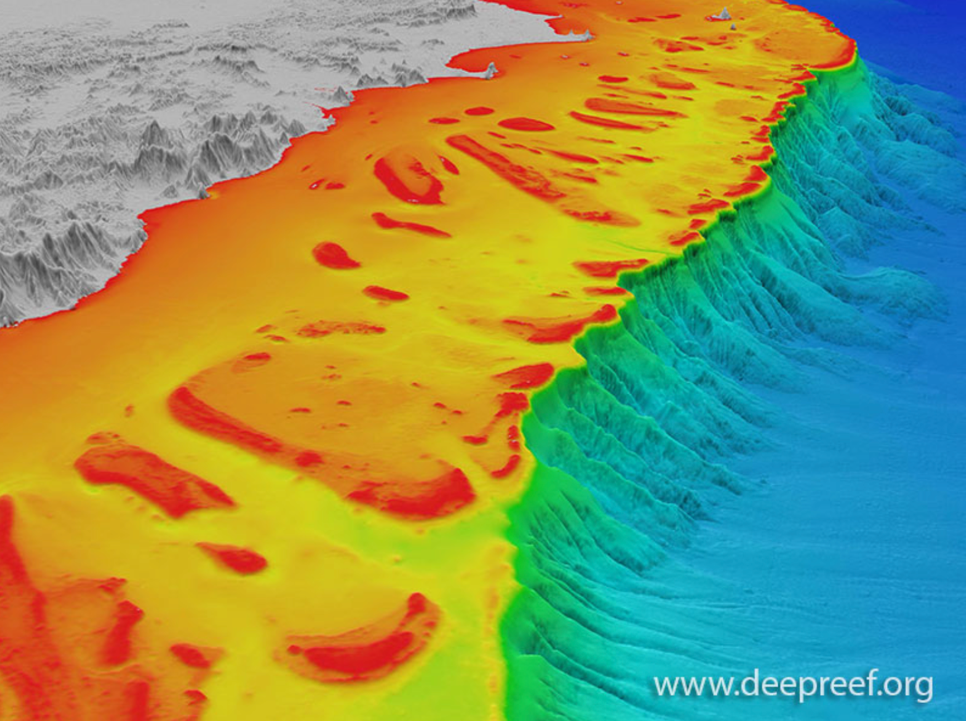 LIDAR has been used to successfully map large areas of continental shelf where vessel surveys would be impracticable (or too expensive)
GBR shelf
3D view of the Great Barrier Reef, Coral Sea
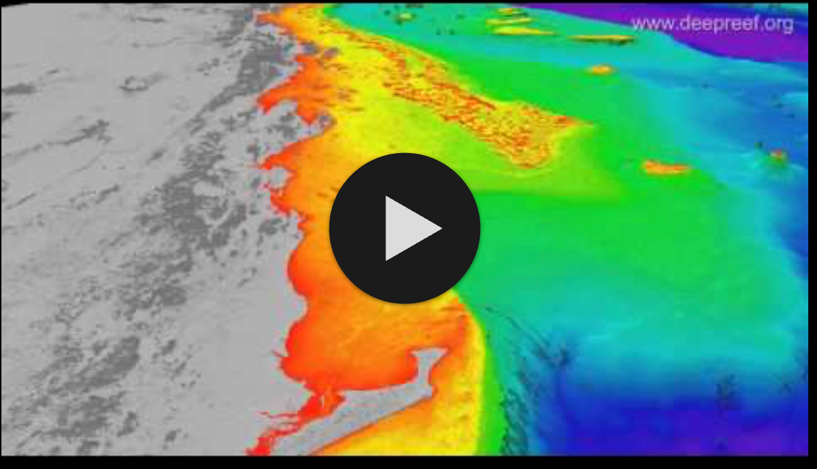 Play video: https://www.youtube.com/watch?v=BOvrNXGJhTA&t=23s
[Speaker Notes: Video: https://www.youtube.com/watch?v=BOvrNXGJhTA&t=23s]
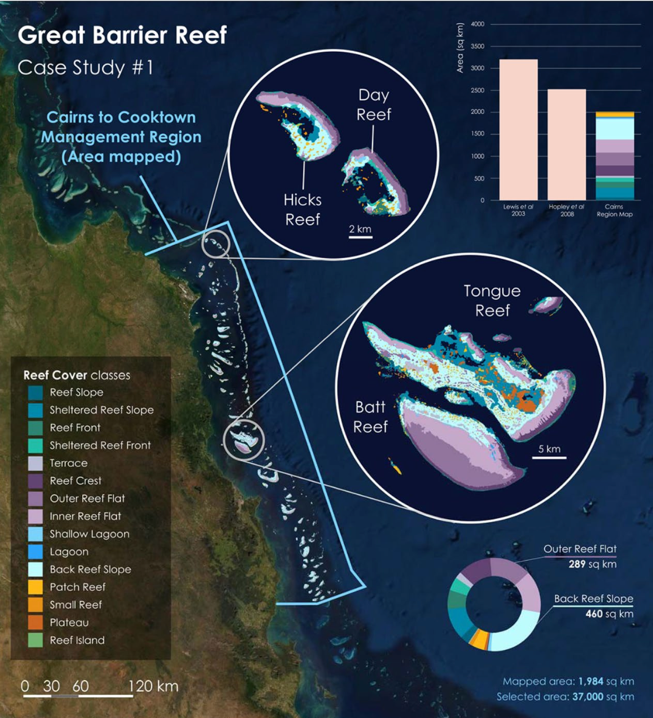 e.g. LIDAR was used to map 1,900 km2 of reef habitat across the Cairns Management Area (37,000 km2) to support national management.
[Speaker Notes: Image: https://www.nature.com/articles/s41597-021-00958-z
Paper Title: Reef Cover, a coral reef classification for global habitat mapping from remote sensing]
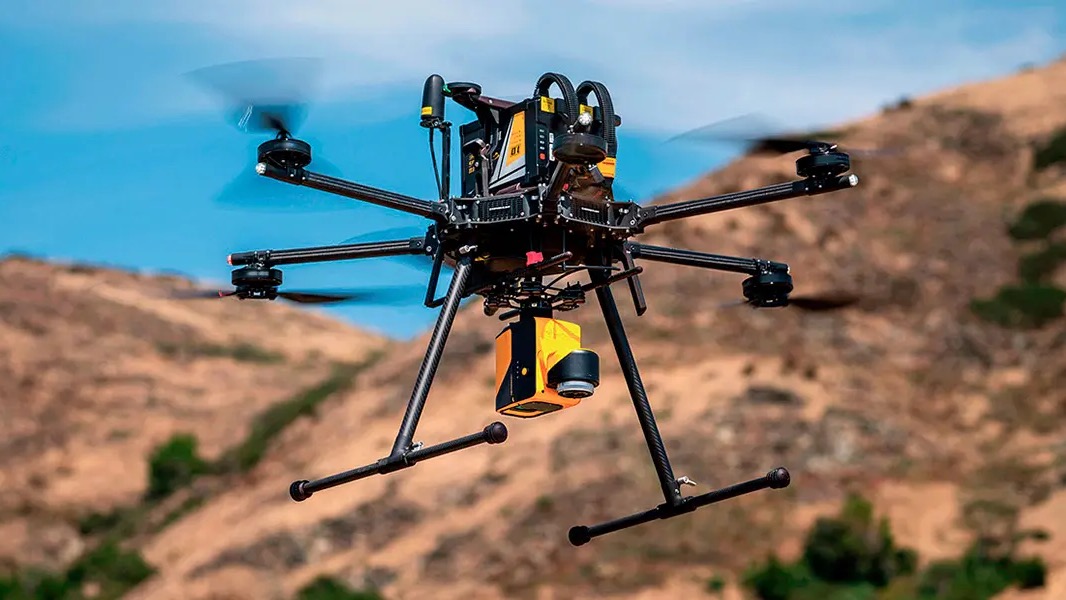 LIDAR on a drone
[Speaker Notes: Image: https://www.yellowscan.com/knowledge/lidar-drone/]
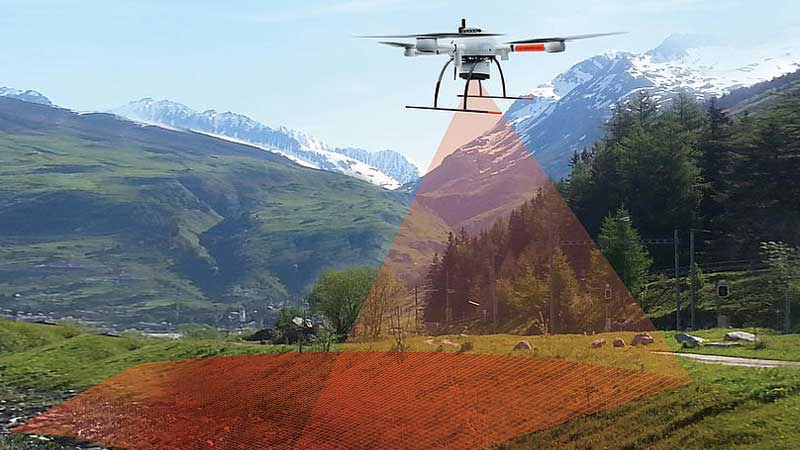 [Speaker Notes: Image: https://dronebelow.com/2018/06/12/what-is-lidar-and-why-is-it-important-for-drones/
Video with more information: https://www.youtube.com/watch?v=6K36y-I2i0g]
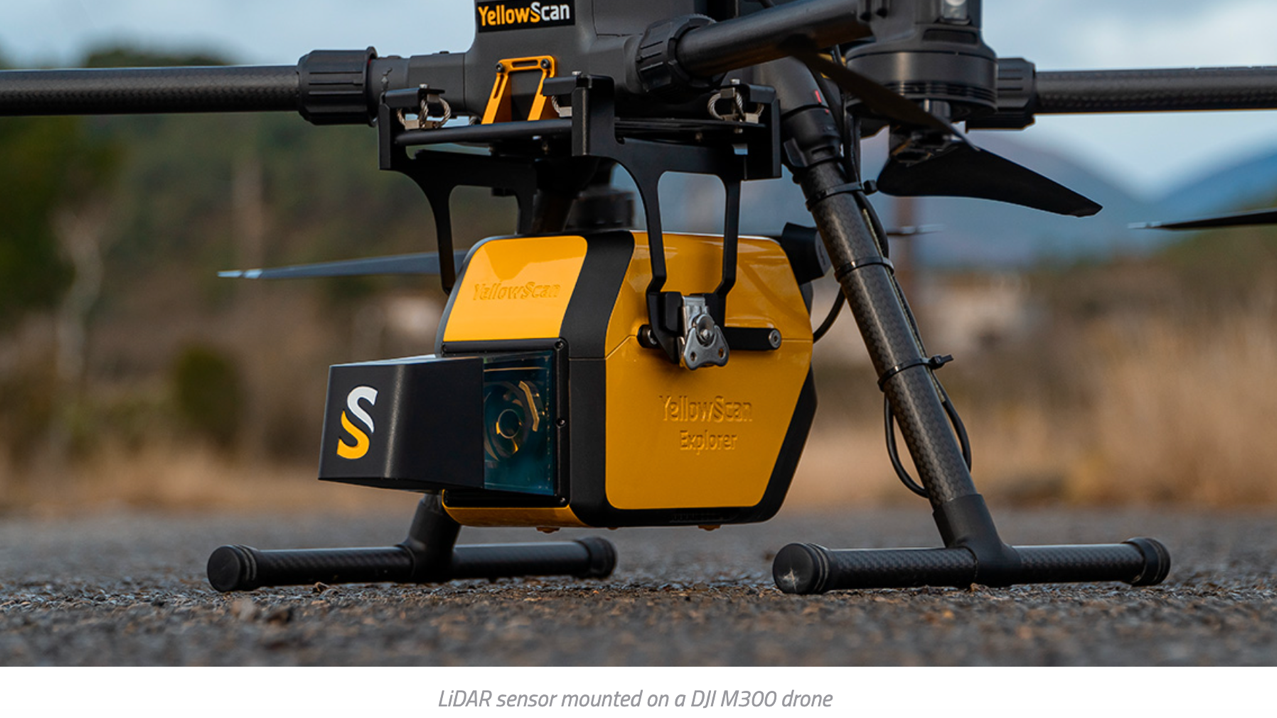 [Speaker Notes: Image: https://www.yellowscan.com/knowledge/lidar-drone/]
satellite imagery
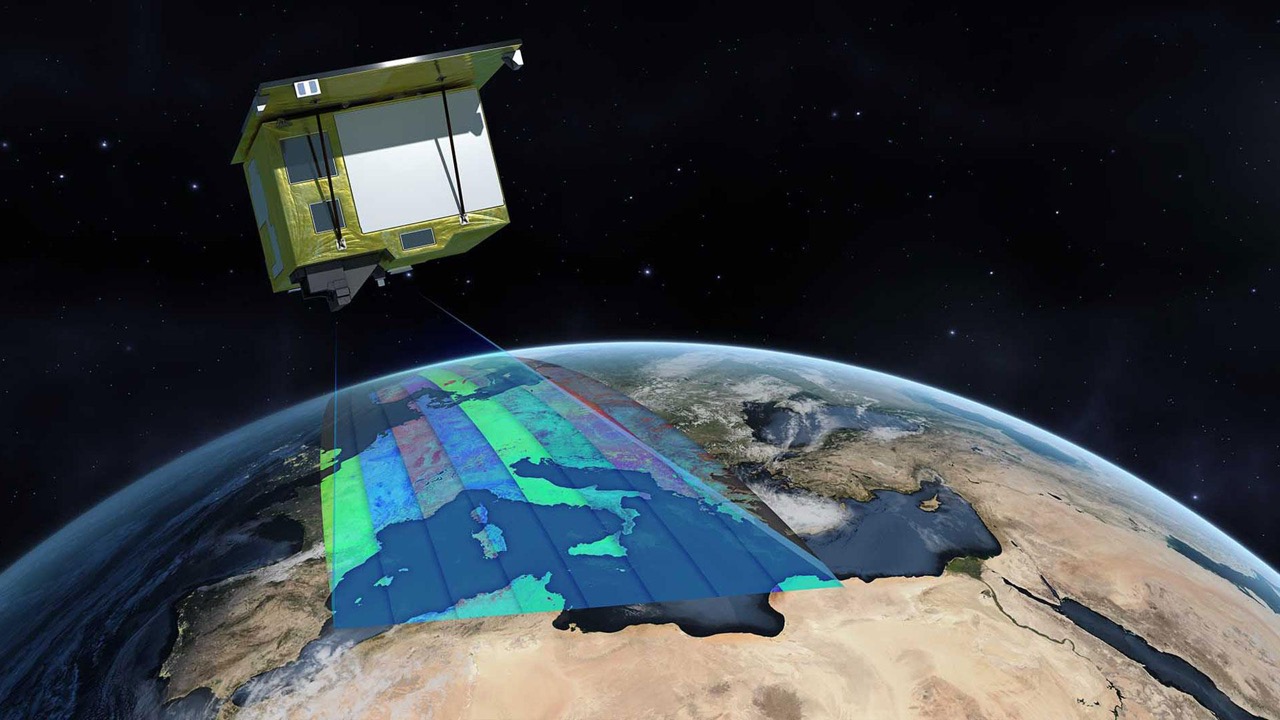 [Speaker Notes: Image: https://www.spacequip.eu/2022/03/30/german-enmap-satellite-ready-for-launch-environmental-data-for-researchers-worldwide/]
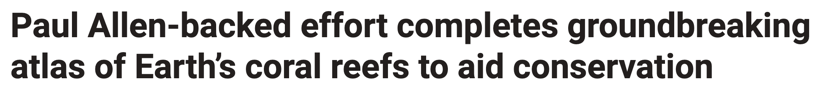 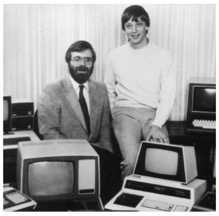 Paul Allen had a vision to map all the reefs of the world!
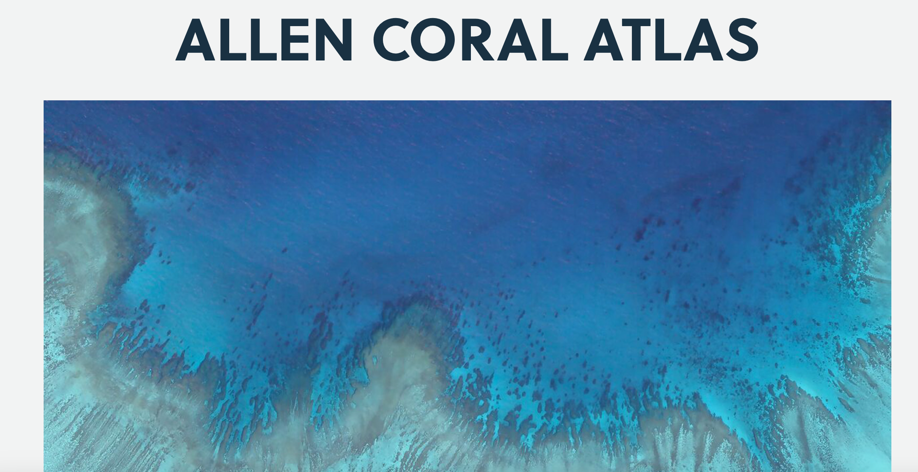 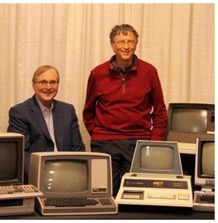 Paul Allen and Bill Gates re-enact an iconic Microsoft photo. (Photos: Microsoft and Vulcan)
The Allen Coral Atlas Completes the World's First Global Coral Habitat Maps and Monitoring System
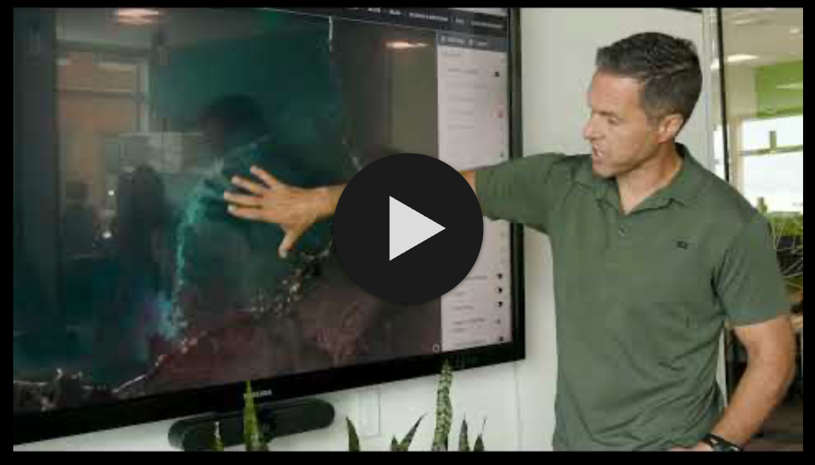 Play video: https://www.youtube.com/watch?v=TJ-3IglKbZ4
[Speaker Notes: https://www.youtube.com/watch?v=TJ-3IglKbZ4]
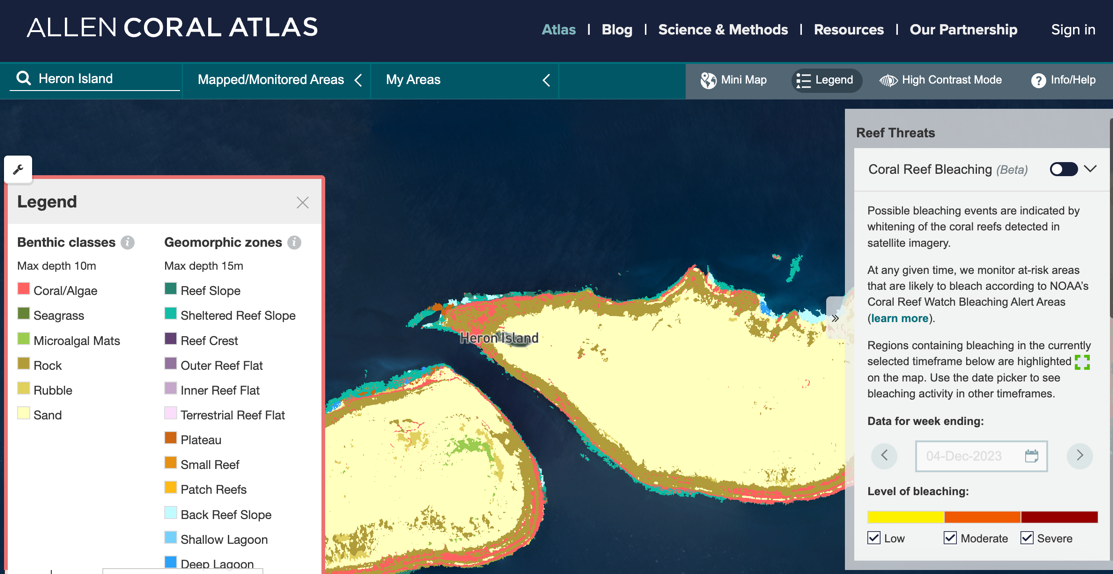 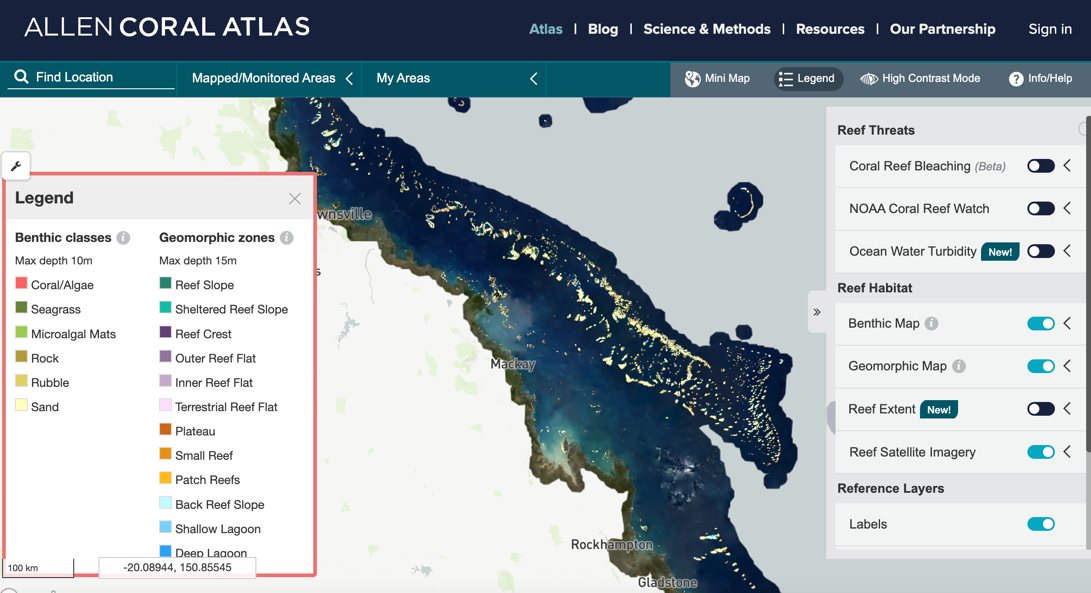 Go on and take a look!
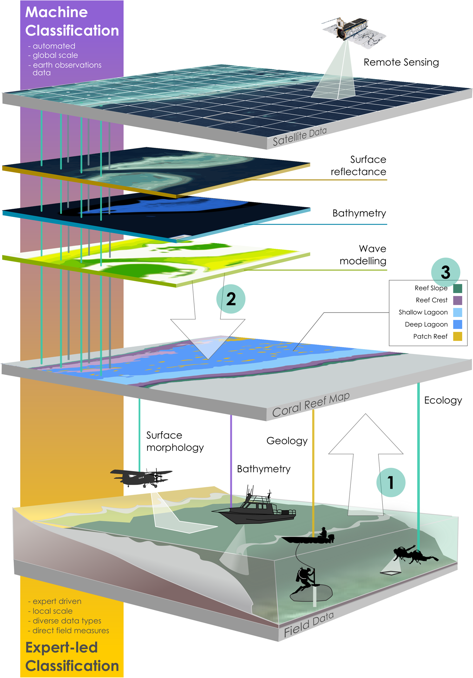 Allen Coral Atlas combines satellite data with direct field measurements (field research) to observe changes occurring in marine environments.


Other coral reef habitat maps that use this technology include: NOAA’s Biogeography of Coral Reef maps, Living Oceans Foundation and Millennium Coral Reef Mapping Project.
Field research
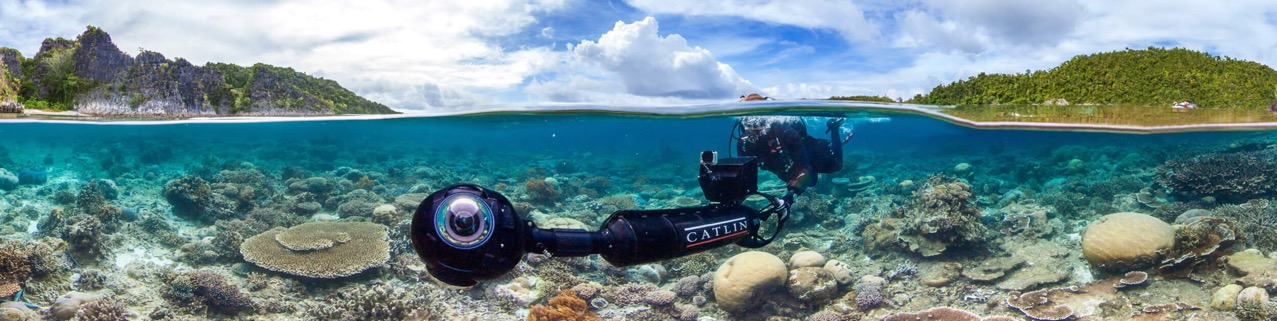 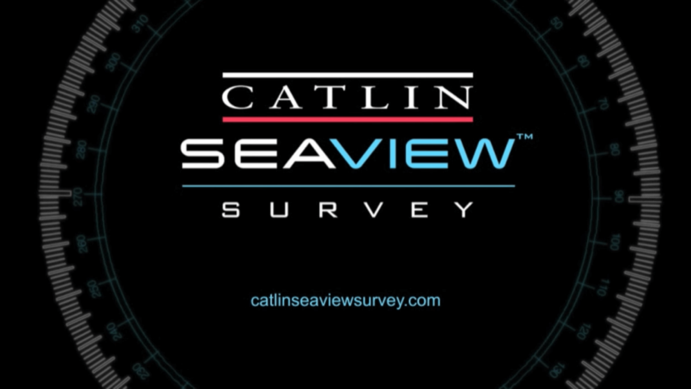 OUR MISSION WAS TO SCIENTIFICALLY RECORD THE WORLD’S CORAL REEFS AND REVEAL THEM TO ALL IN HIGH RESOLUTION, 360-DEGREE PANORAMIC VISION
XL CATLIN SEAVIEW SURVEY
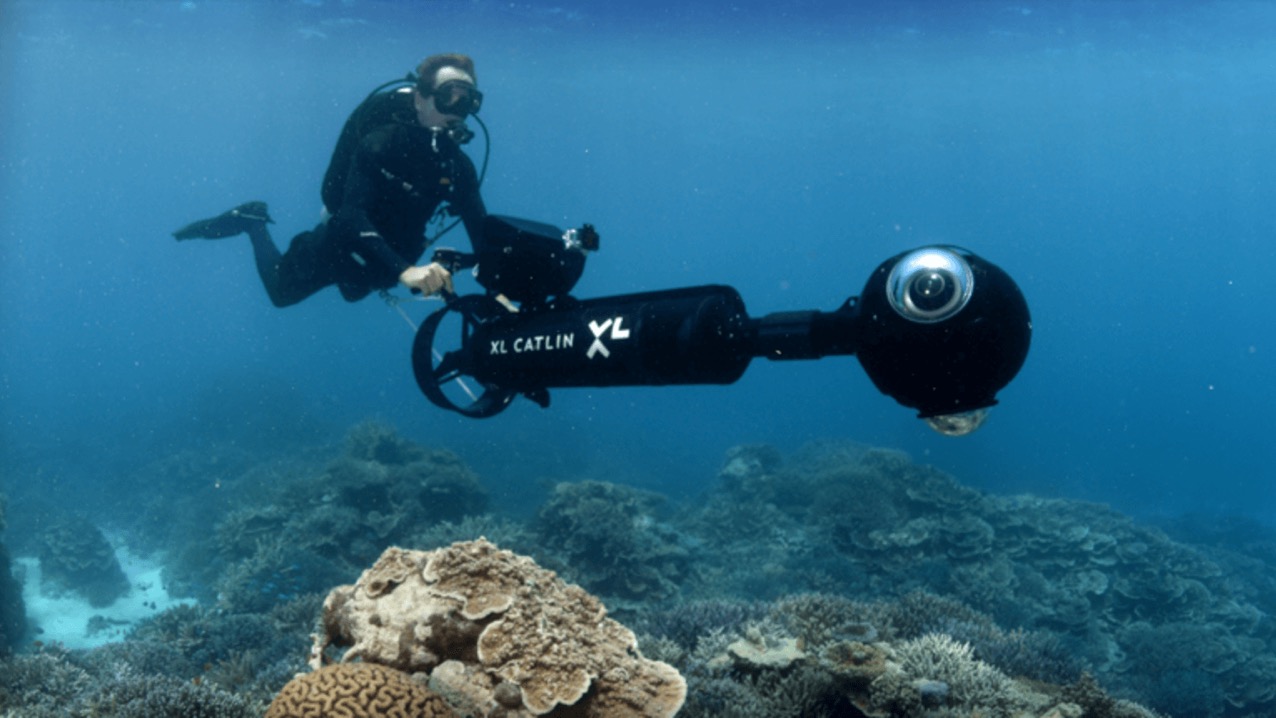 There are cameras for shallow water surveys….
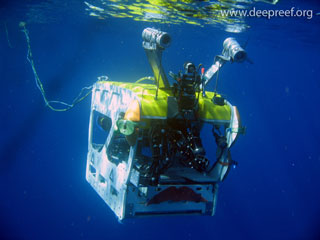 …and there are cameras for deep water surveys
Maps of deep sea corals and sponges!
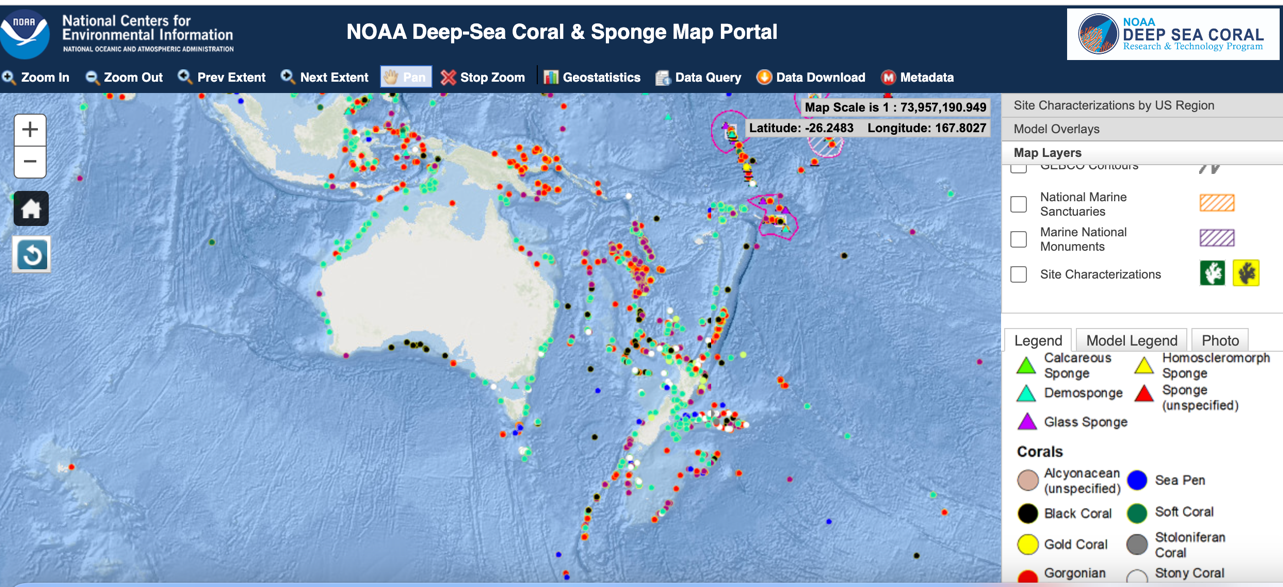 [Speaker Notes: Image: https://www.ncei.noaa.gov/maps/deep-sea-corals/mapSites.htm]
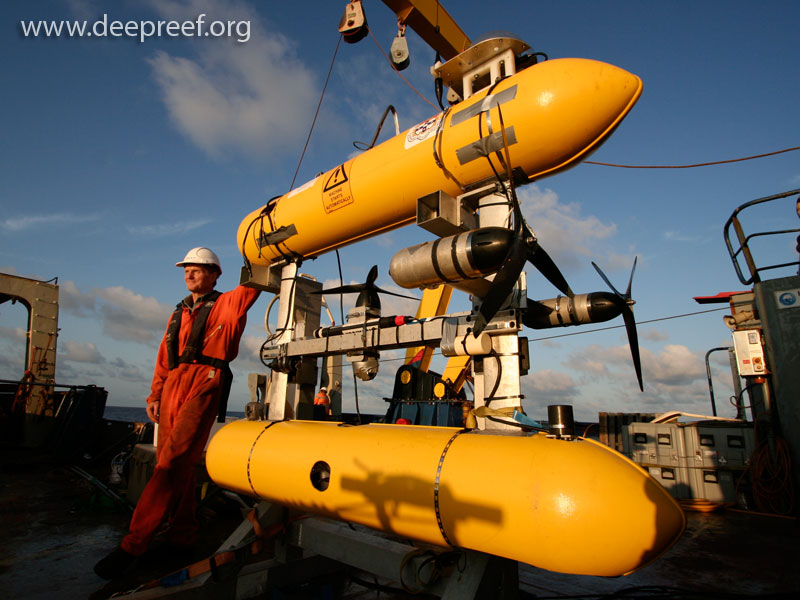 AUV – Autonomous Underwater Vehicle (unmanned)
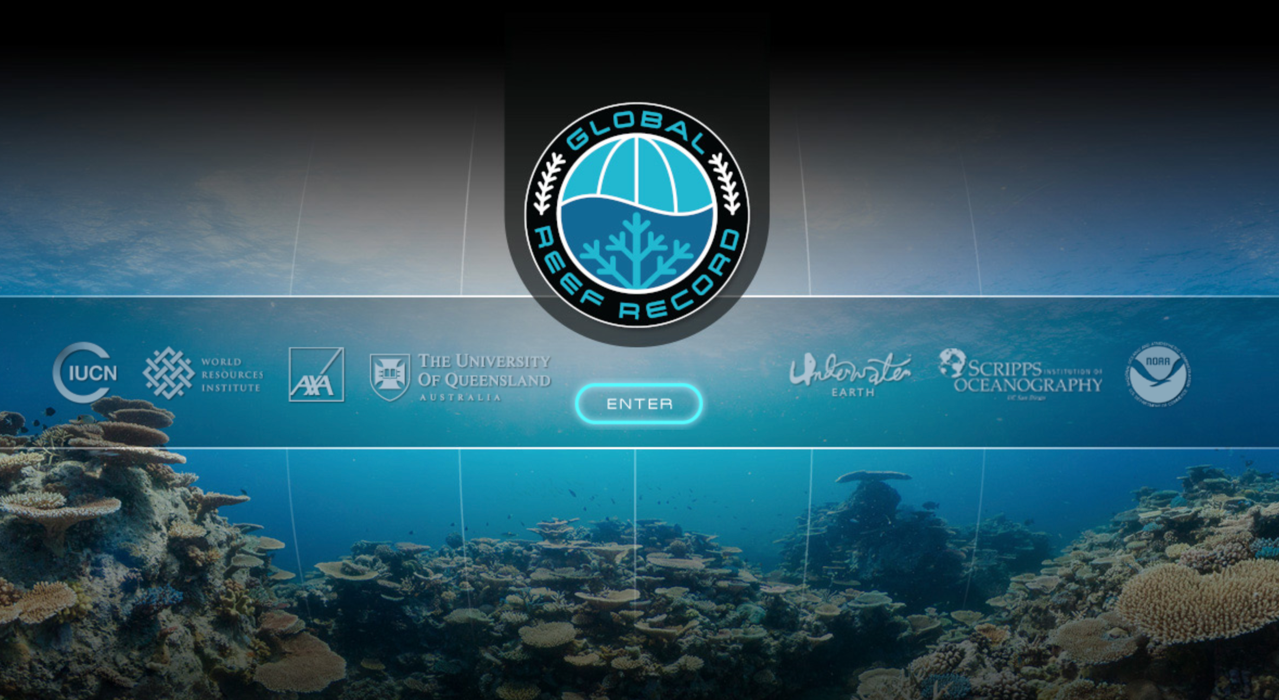 All Catlin Seaview data is now publicly available on the Global Reef Record.
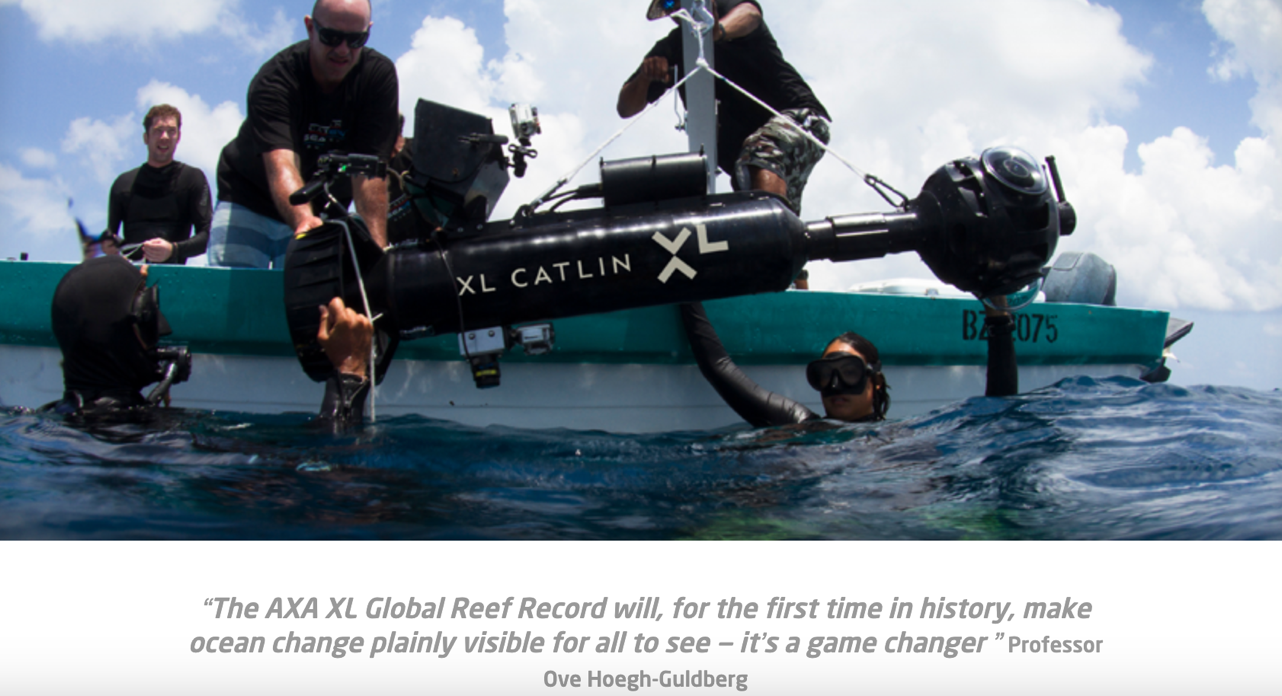 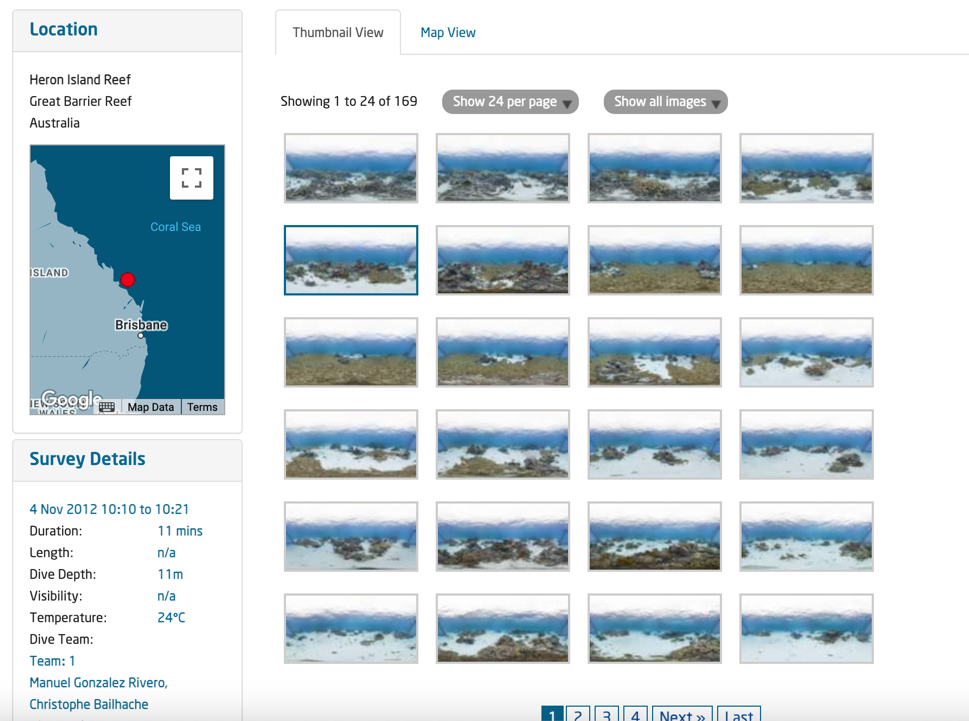 Click on the ‘data’ tab
Photogrammetry is the art and science of extracting 3D information from photographs.
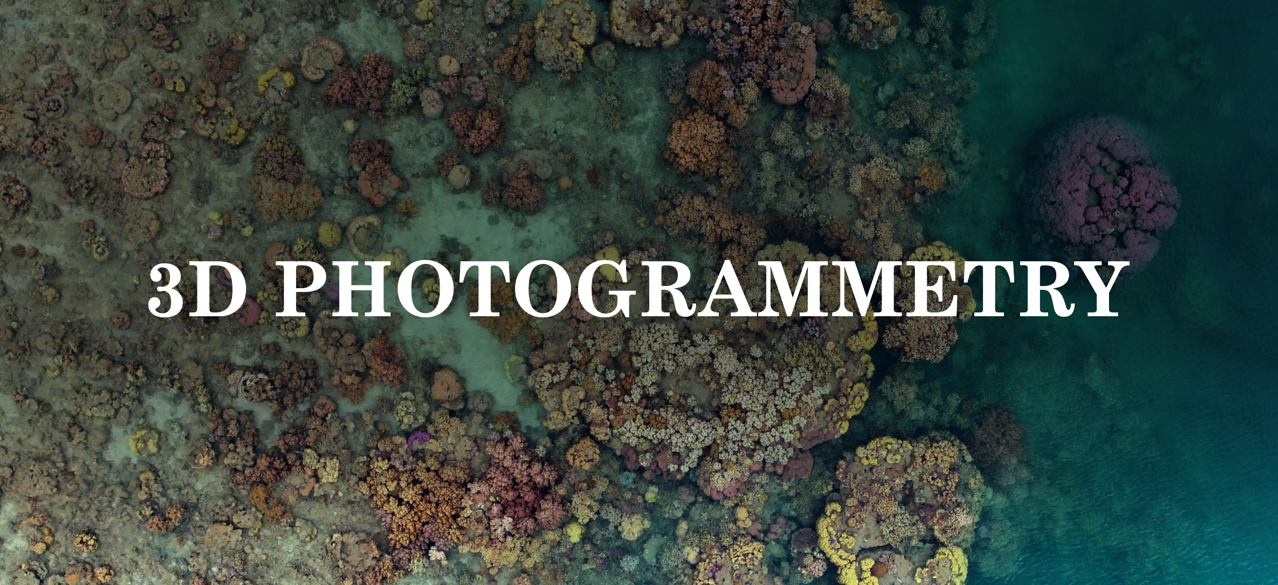 [Speaker Notes: Image: https://www.reef.support/tools/3d]
3D photogrammetry maps of coral reefs
Play video: https://www.youtube.com/watch?v=sE5bcnPaSLk
[Speaker Notes: https://www.youtube.com/watch?v=sE5bcnPaSLk]
What is 3D reef mapping?
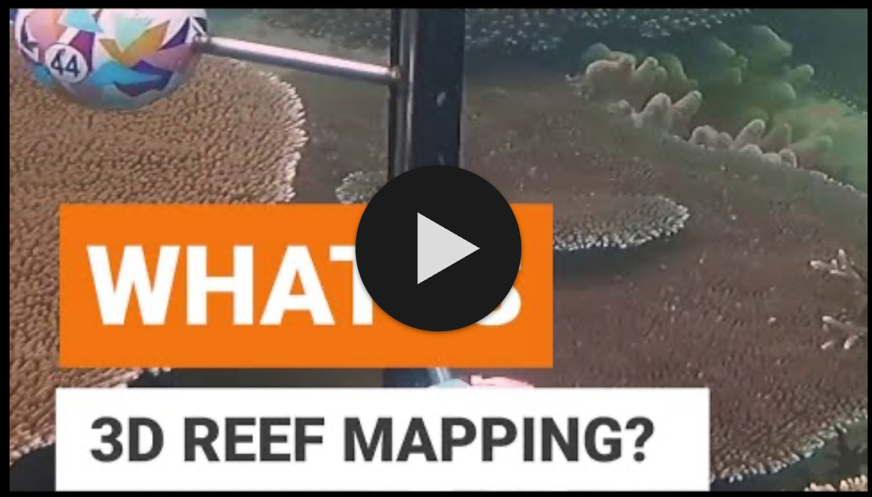 Play video: https://www.youtube.com/watch?v=fwwDWln7Ivk
[Speaker Notes: https://www.youtube.com/watch?v=fwwDWln7Ivk]
Chris has been working on the Allen Coral Atlas, as well as many other mapping projects. He has kindly shared his photographs!
About Chris (also an awesome guy!)
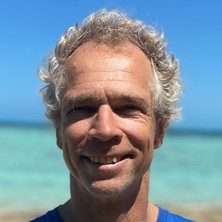 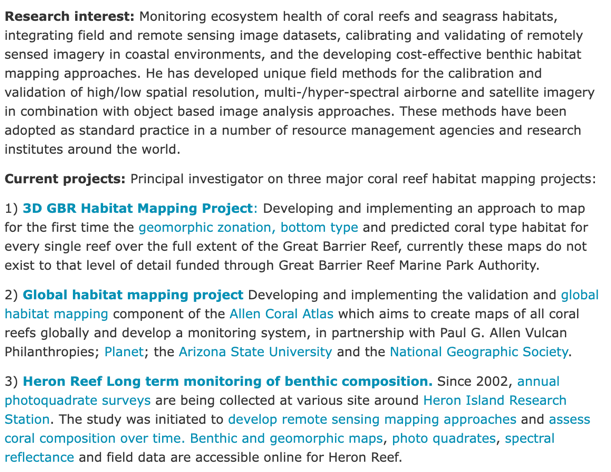 Associate Professor Chris Roelfsema
School of the Environment
Faculty of Science
University of Queensland
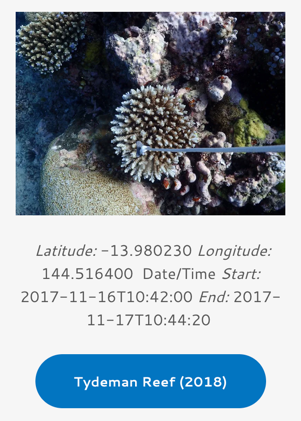 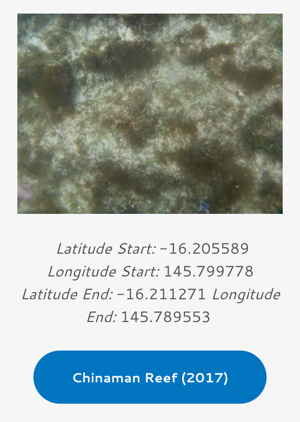 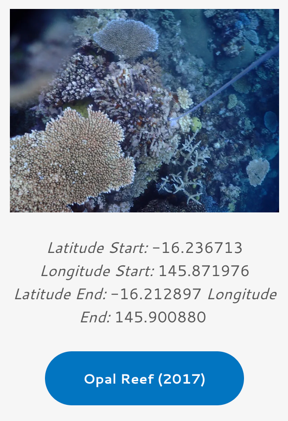 https://www.pangaea.de/helpers/Benthos.php?B=Great_Barrier_Reef&C=CCMR&S=Chinaman_Reef_2017-05&ID=877554
https://www.pangaea.de/helpers/Benthos.php?B=Great_Barrier_Reef&C=FNR&S=Tydeman&ID=891496&Page=0
https://www.pangaea.de/helpers/Benthos.php?B=Great_Barrier_Reef&C=CCMR&S=Opal_Reef_2017-01&ID=877563&Page=0
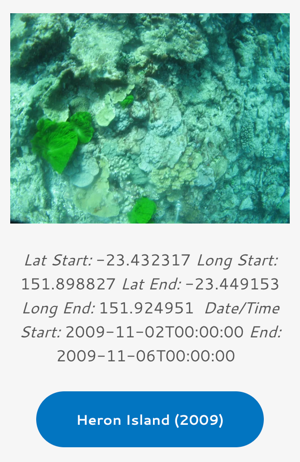 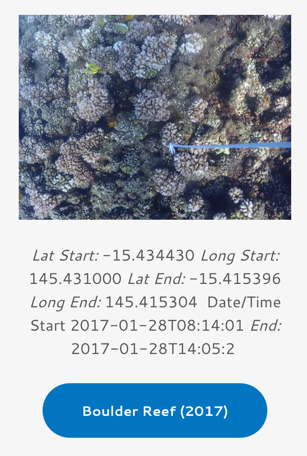 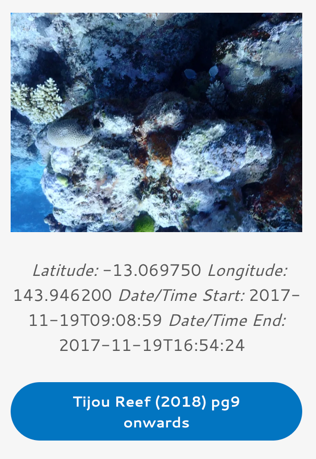 https://www.pangaea.de/helpers/Benthos.php?B=Great_Barrier_Reef&C=CCMR&S=Boulder_Reef_2017-01&ID=877552
https://www.pangaea.de/helpers/Benthos.php?B=Heron_Reef&C=2009&ID=895570
https://www.pangaea.de/helpers/Benthos.php?B=Great_Barrier_Reef&C=FNR&S=Tijou&ID=891495&Page=9
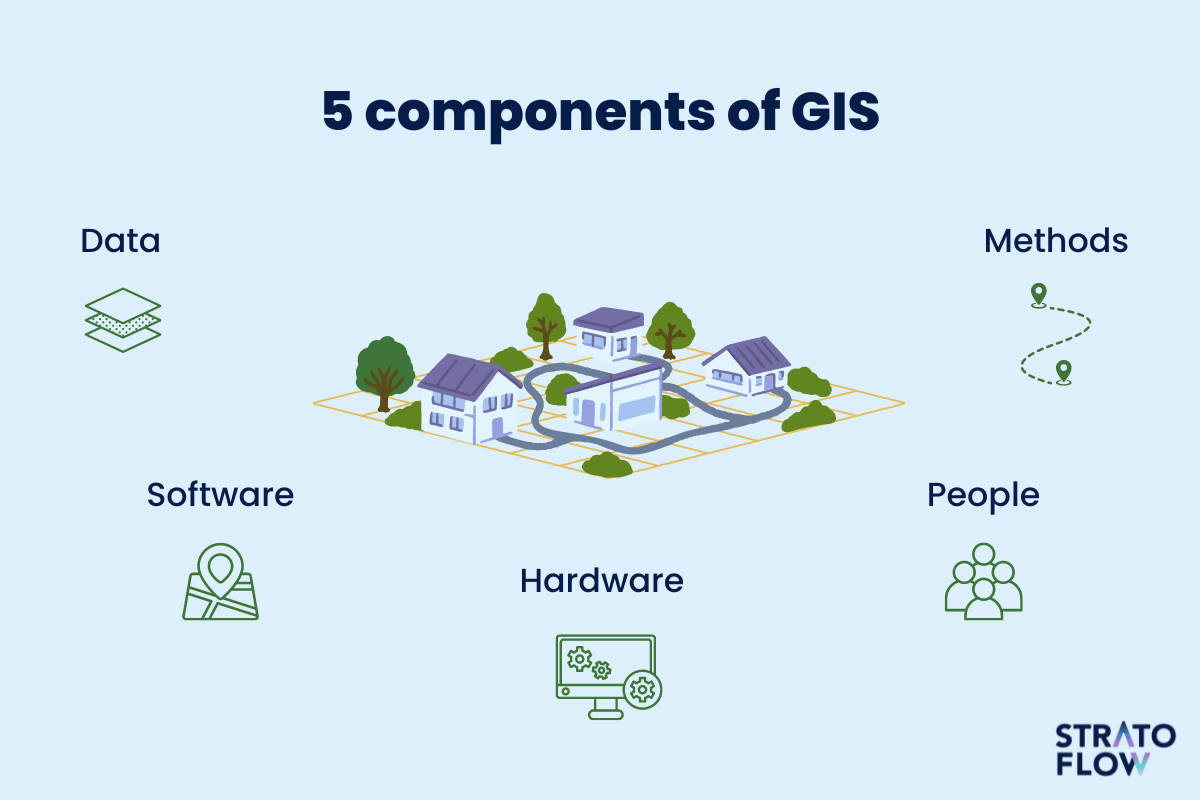 GIS

Geographic Information
System
 
 brings it altogether!
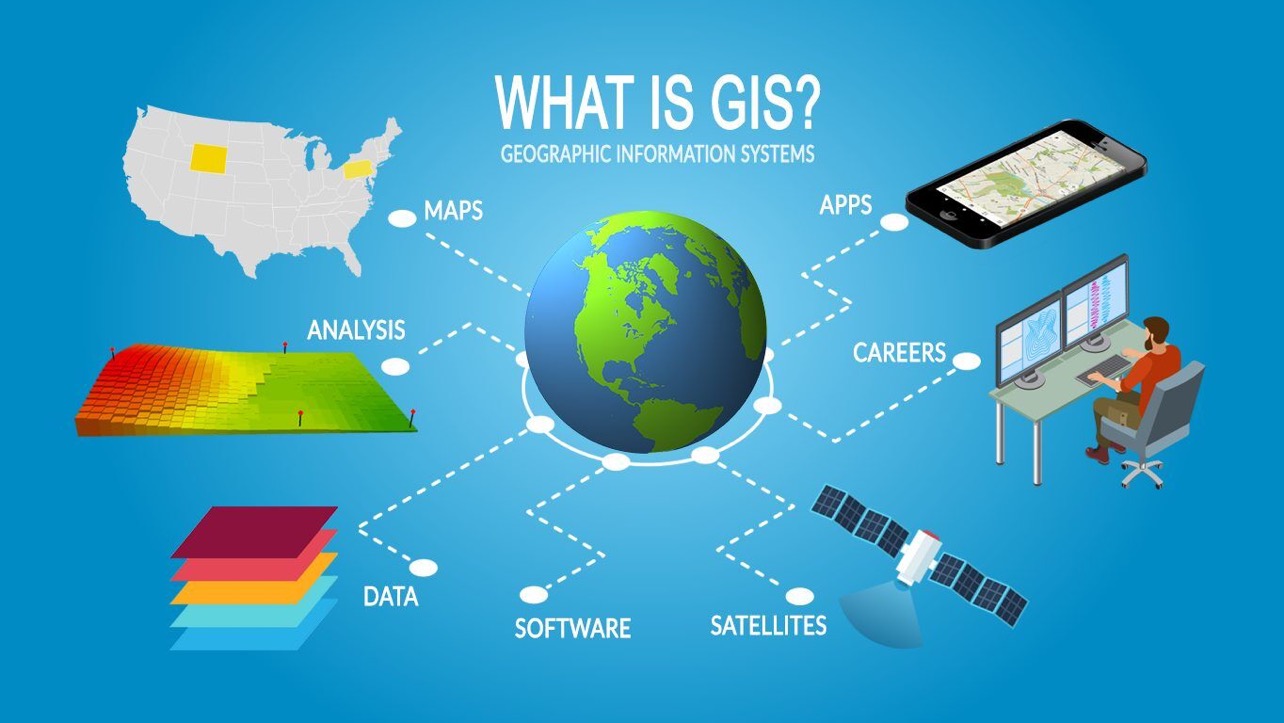 Coral bleaching alerts
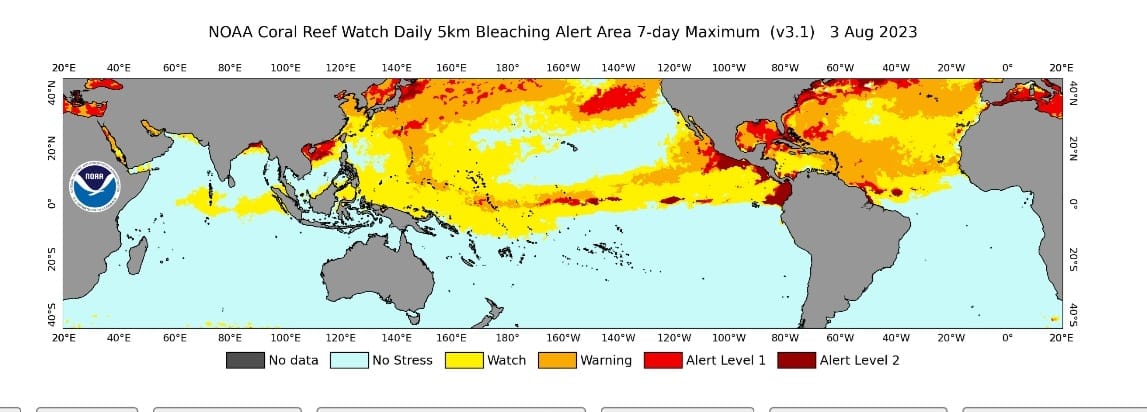 AUGUST 2023
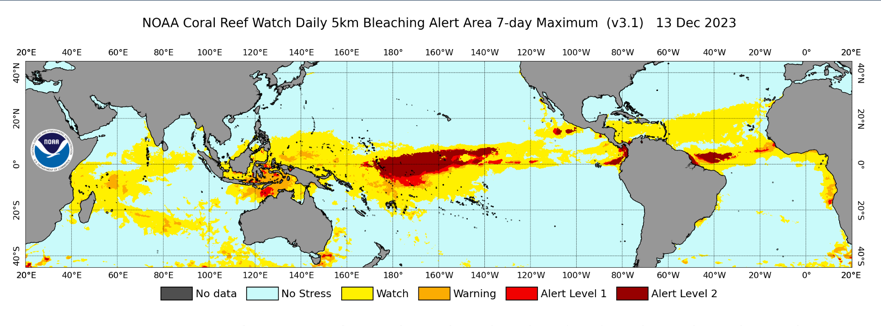 DEC. 2023
What do you predict will happen in 2024?
[Speaker Notes: Images: https://coralreefwatch.noaa.gov/product/5km/index_5km_baa-max-7d.php]
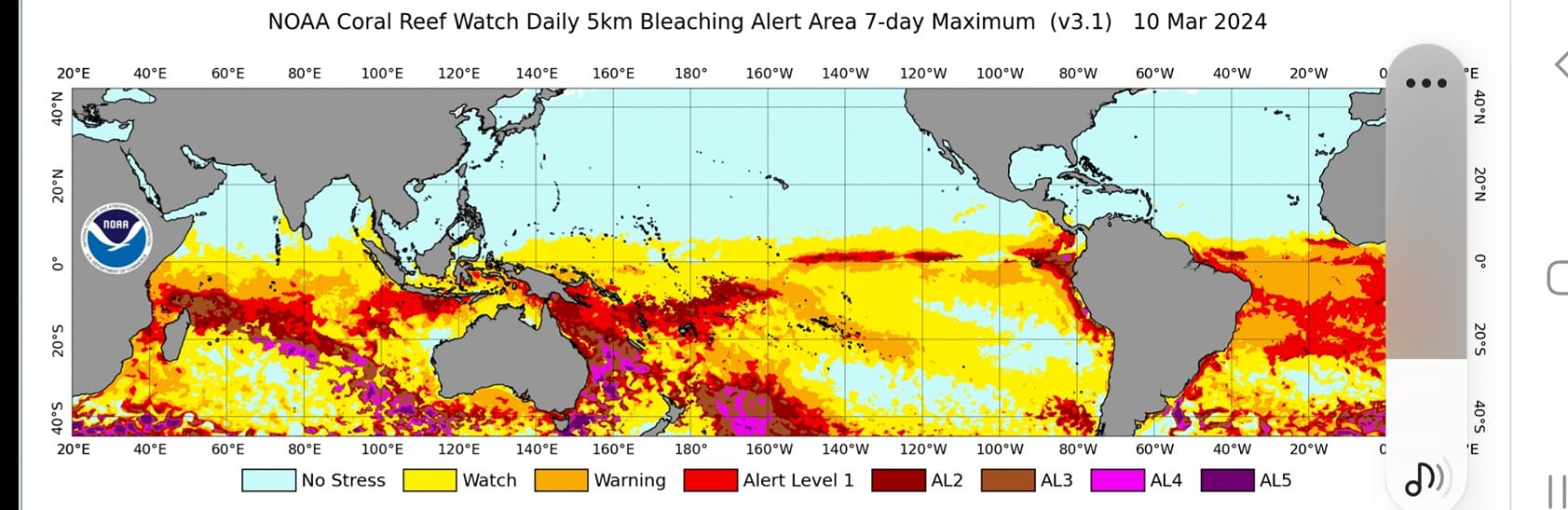 10 March 2024
This is what happened
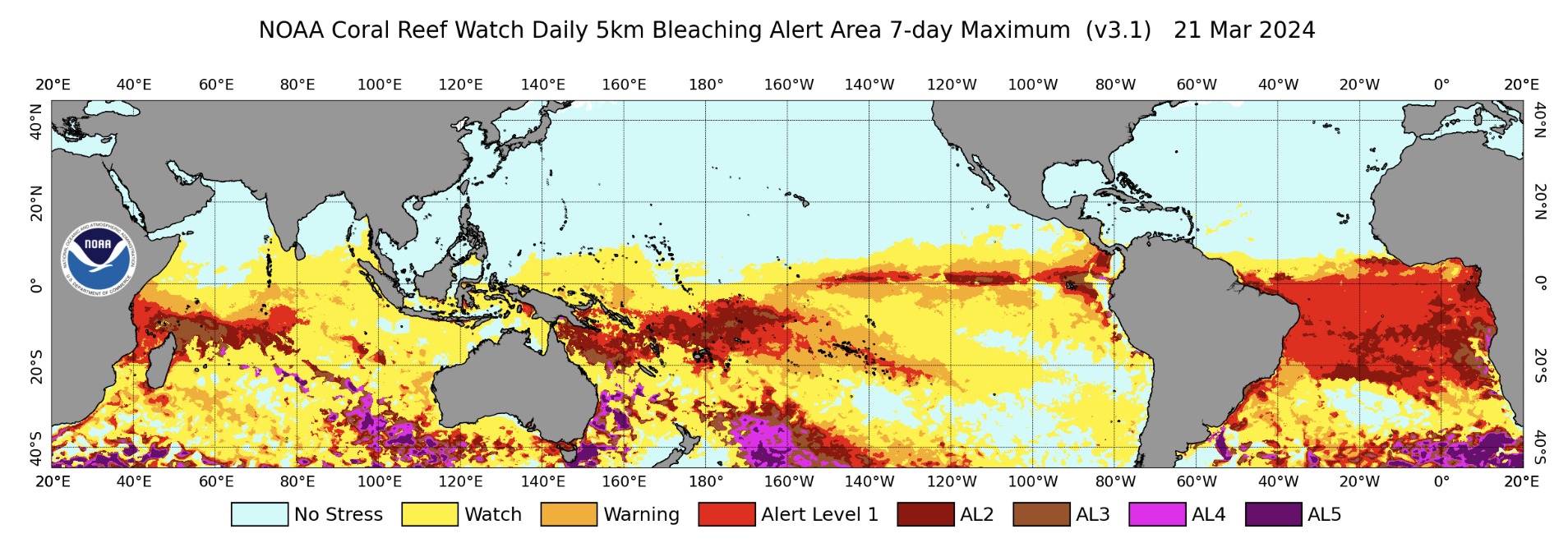 21 March 2024
Learning Intention:

Analyse evidence from longitudinal studies showing changes that occur in marine environments, e.g. satellite imagery, aerial photography, field research
Success Criteria:

Complete Marine Education 
worksheet ’11. Information in 
Imagery’
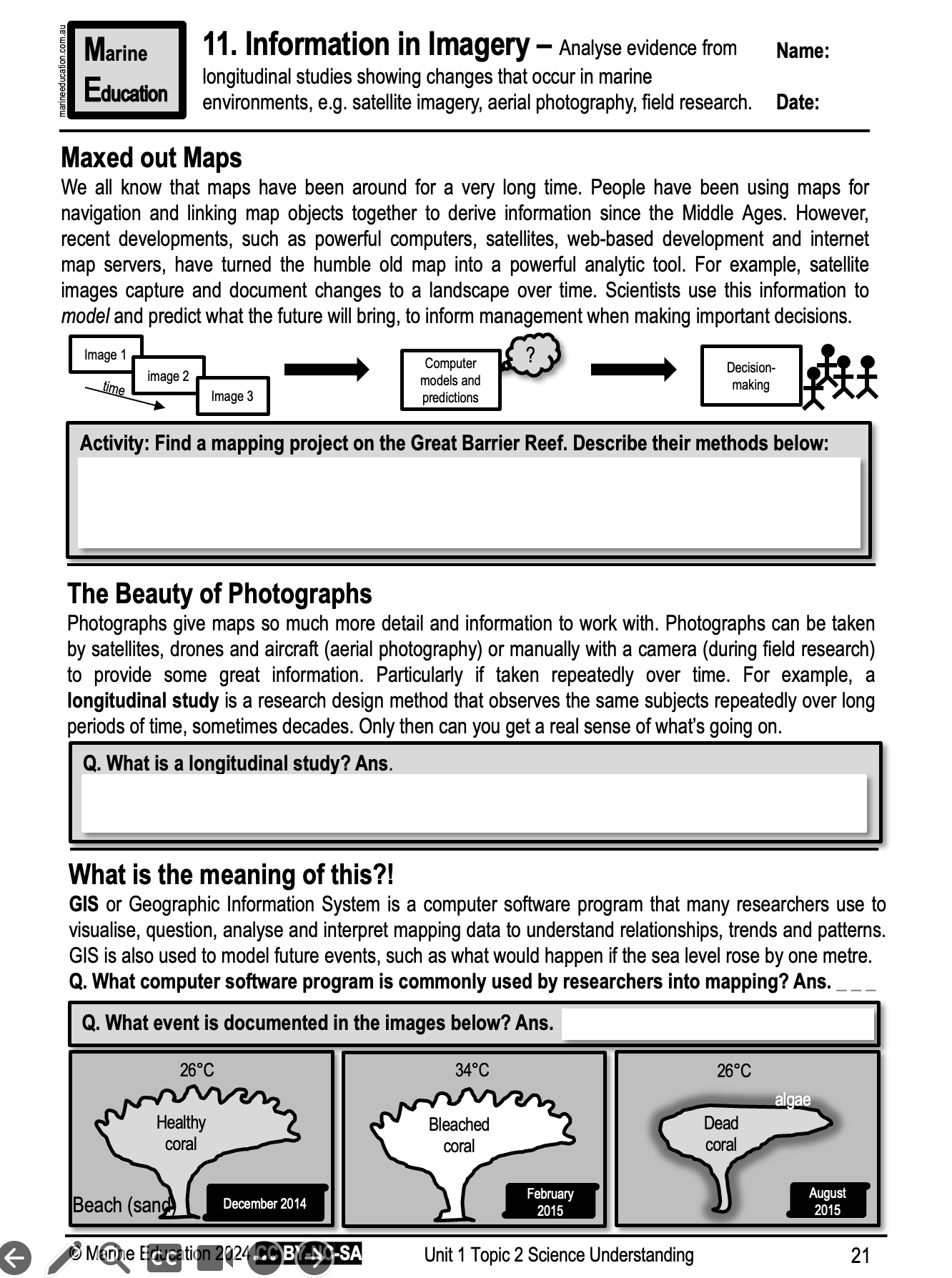 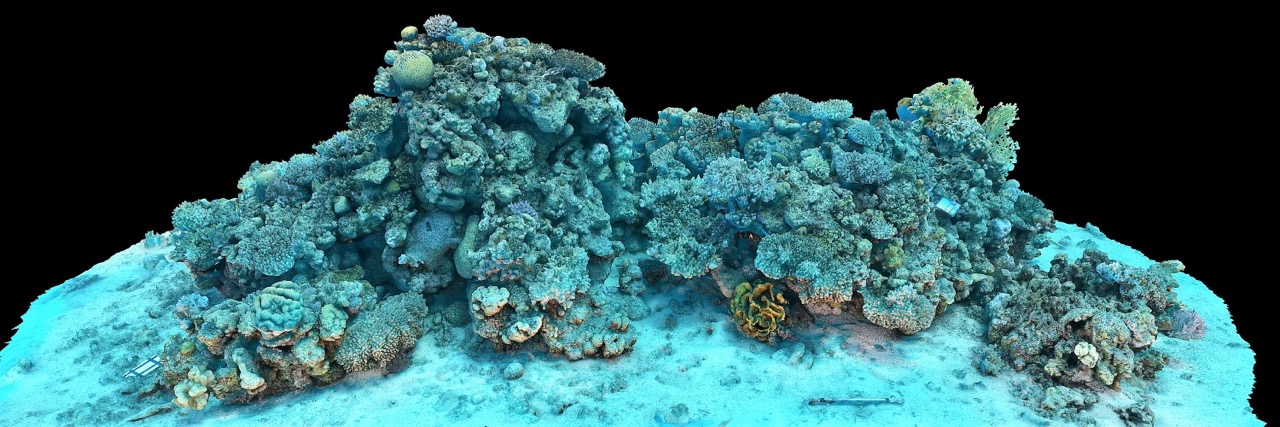 [Speaker Notes: Image: https://sketchfab.com/blogs/community/underwater-imaging-for-coral-reef-3d-mapping/]